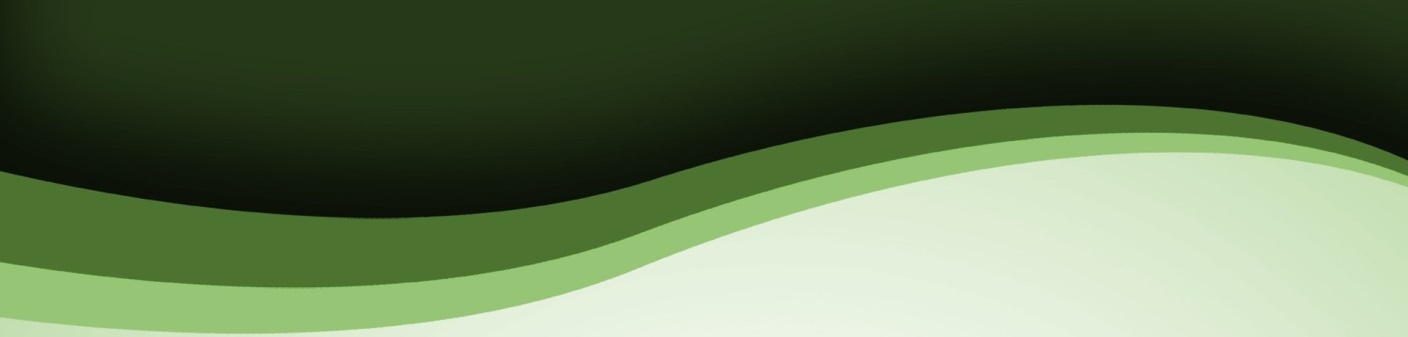 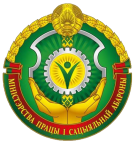 Министерство труда и социальной защиты
Республики Беларусь
О проекте Национальной стратегии Республики Беларусь «Достойное долголетие - 2030»
Фёдорова Т.Н.
заместитель начальника главного управления социальной помощи и социального обслуживания
0
Минск, 2019
Старение населения Республики Беларусь
Национальная стратегия Республики Беларусь
«Достойное долголетие – 2030»
формирование общества для людей всех возрастов, 
создание условий 
	для наиболее полной и эффективной реализации потенциала пожилых граждан, 
	устойчивого повышения качества их жизни 
посредством системной адаптации государственных и общественных институтов к старению населения
Приоритетные направления
Приоритетные направления
Приоритетные направления
Приоритетные направления
Приоритетные направления
Приоритетные направления
Приоритетные направления
МЕХАНИЗМ   РЕАЛИЗАЦИИ
НАЦИОНАЛЬНАЯ СТРАТЕГИЯ
ПРОГРАММЫ СОЦИАЛЬНО-ЭКОНОМИЧЕСКОГО РАЗВИТИЯ 
РЕСПУБЛИКИ БЕЛАРУСЬ
ГОСУДАРСТВЕННЫЕ ПРОГРАММЫ
РЕГИОНАЛЬНЫЕ КОМЛЕКСЫ МЕРОПРИЯТИЙ
ОЦЕНКА   РЕЗУЛЬТАТОВ
Показатели реализации Национальной стратегии
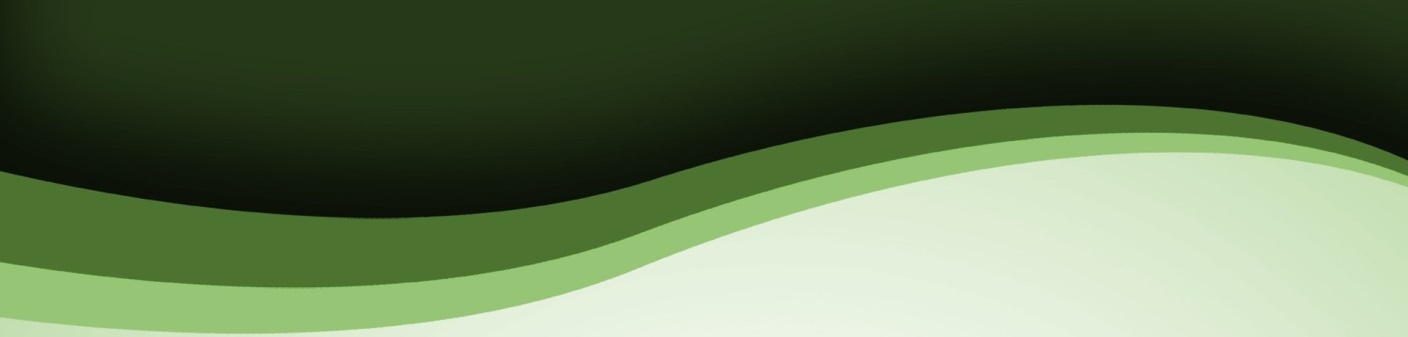 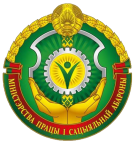 Министерство труда и социальной защиты
Республики Беларусь
О проекте Национальной стратегии Республики Беларусь «Достойное долголетие - 2030»
Фёдорова Т.Н.
заместитель начальника главного управления социальной помощи и социального обслуживания
12
Минск, 2019